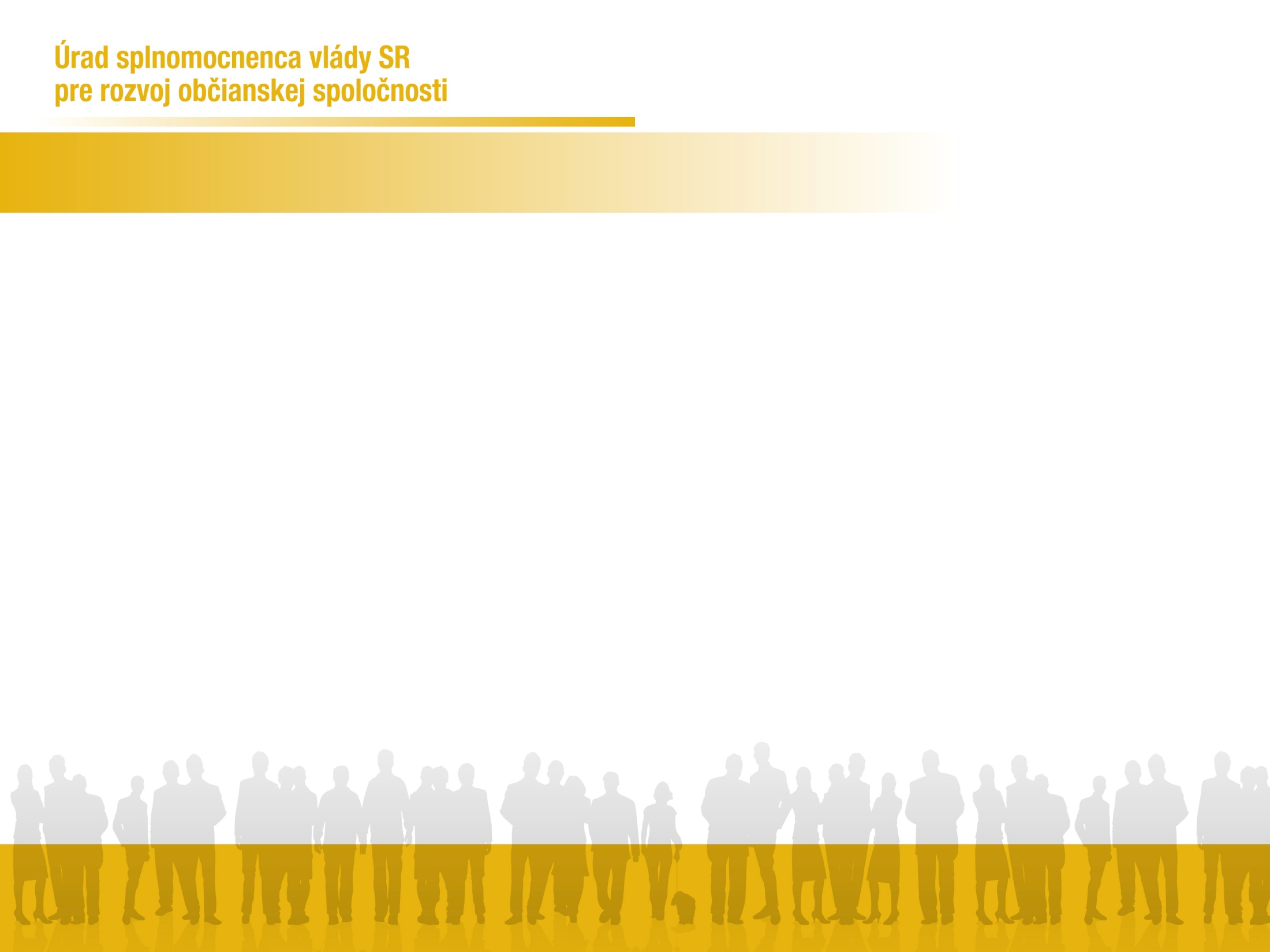 Národné projekty z EŠIF, 
ktoré pripravuje úrad splnomocnenca

Participácia verejnosti                                          na tvorbe verejných politík
OP Efektívna verejná správa

Partnerstvo s MNO pri monitoringu, implementácii a hodnotení EŠIF
OP Technická pomoc
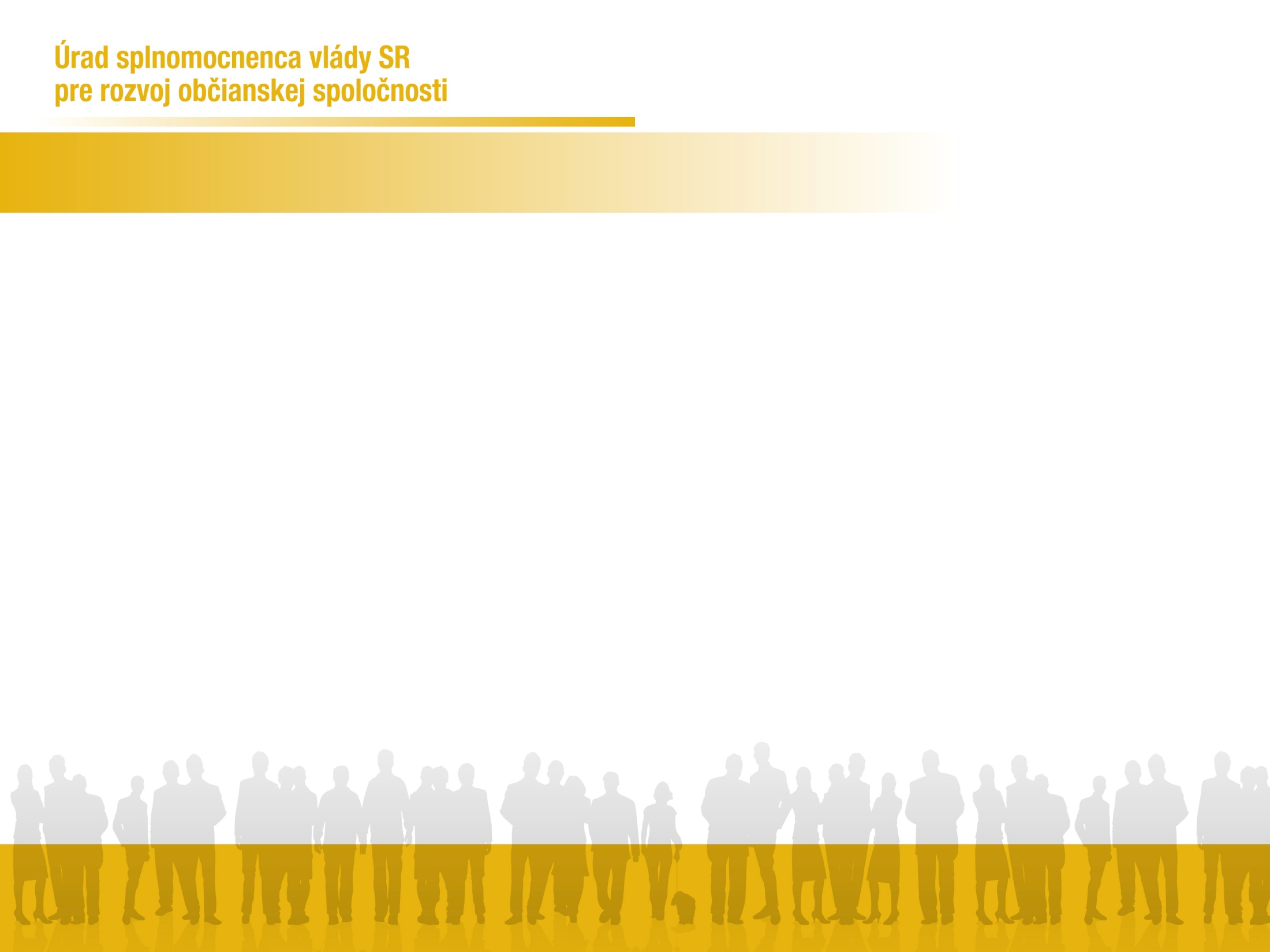 Národný projekt 
Podpora partnerstva a dialógu medzi verejnou správou, občanmi a mimovládnymi neziskovými organizáciami na národnej, regionálnej a lokálnej úrovni v oblasti participatívnej tvorby verejných politík

z operačného programu Efektívna verejná správa
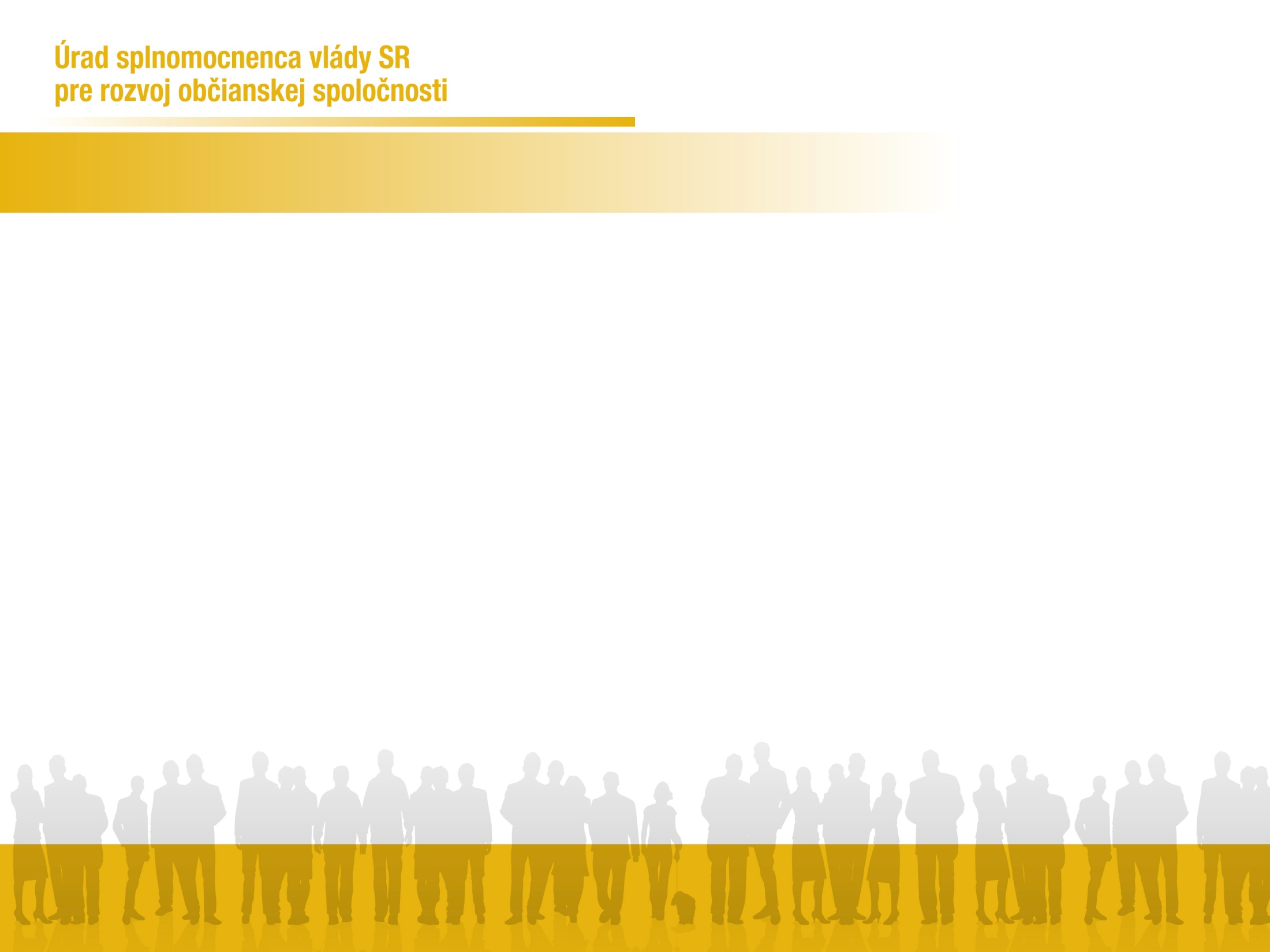 Hlavný cieľ projektu

Posilniť spoluprácu a vzájomný dialóg 
medzi verejnou správou, občanmi a MNO
 v procese tvorby verejných politík 
na národnej, regionálnej a lokálnej úrovni 
a navrhnúť inovácie existujúcich mechanizmov 
vo verejnej správe v záujme zefektívnenia vstupu
verejnosti do tvorby verejných politík.
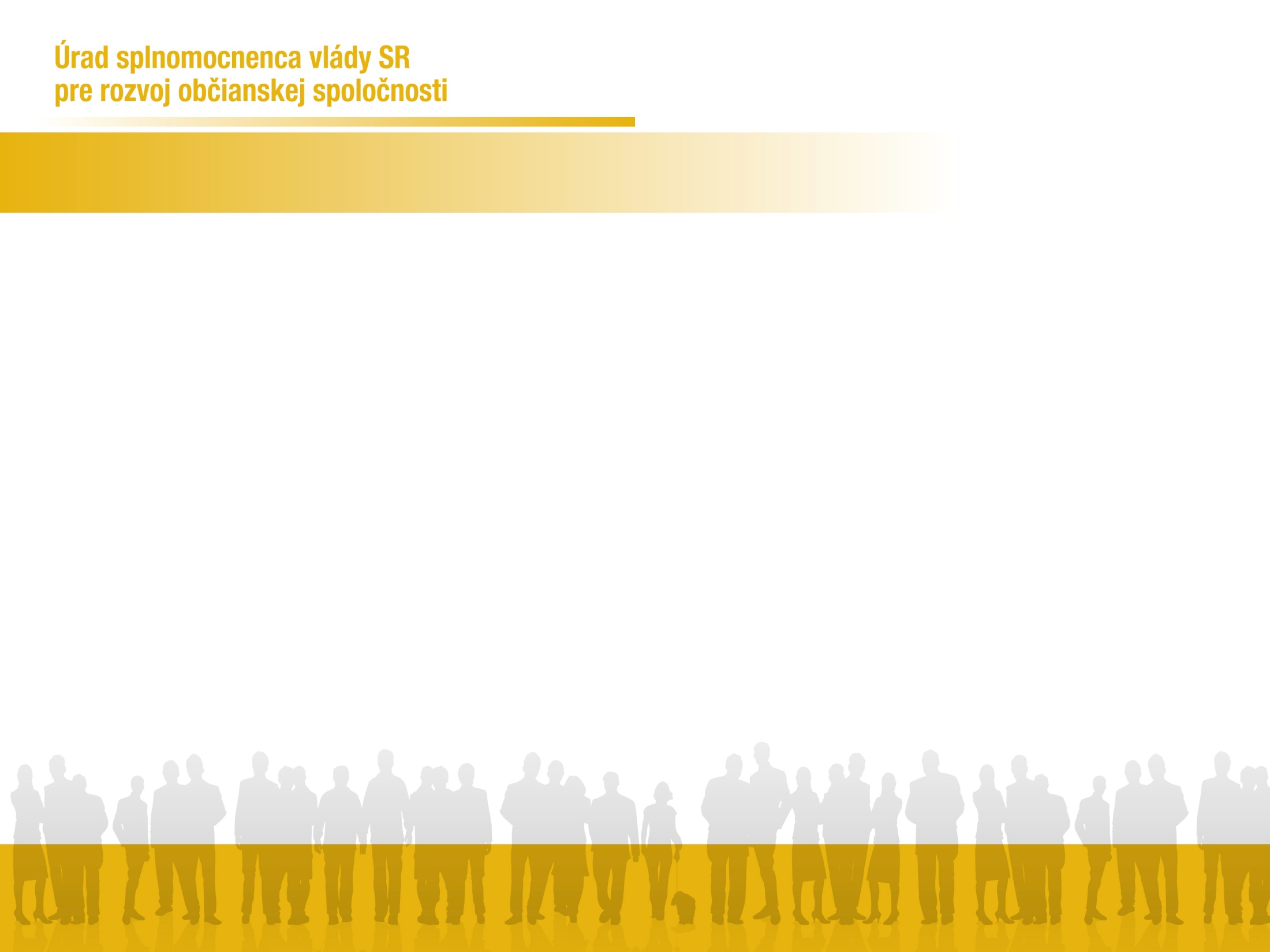 Národný projekt 
Efektívne partnerstvo 
subjektov občianskej spoločnosti 
pri monitorovaní, implementácii 
a hodnotení plnenia tematických cieľov 
a horizontálnych princípov EŠIF

z operačného programu Technická pomoc
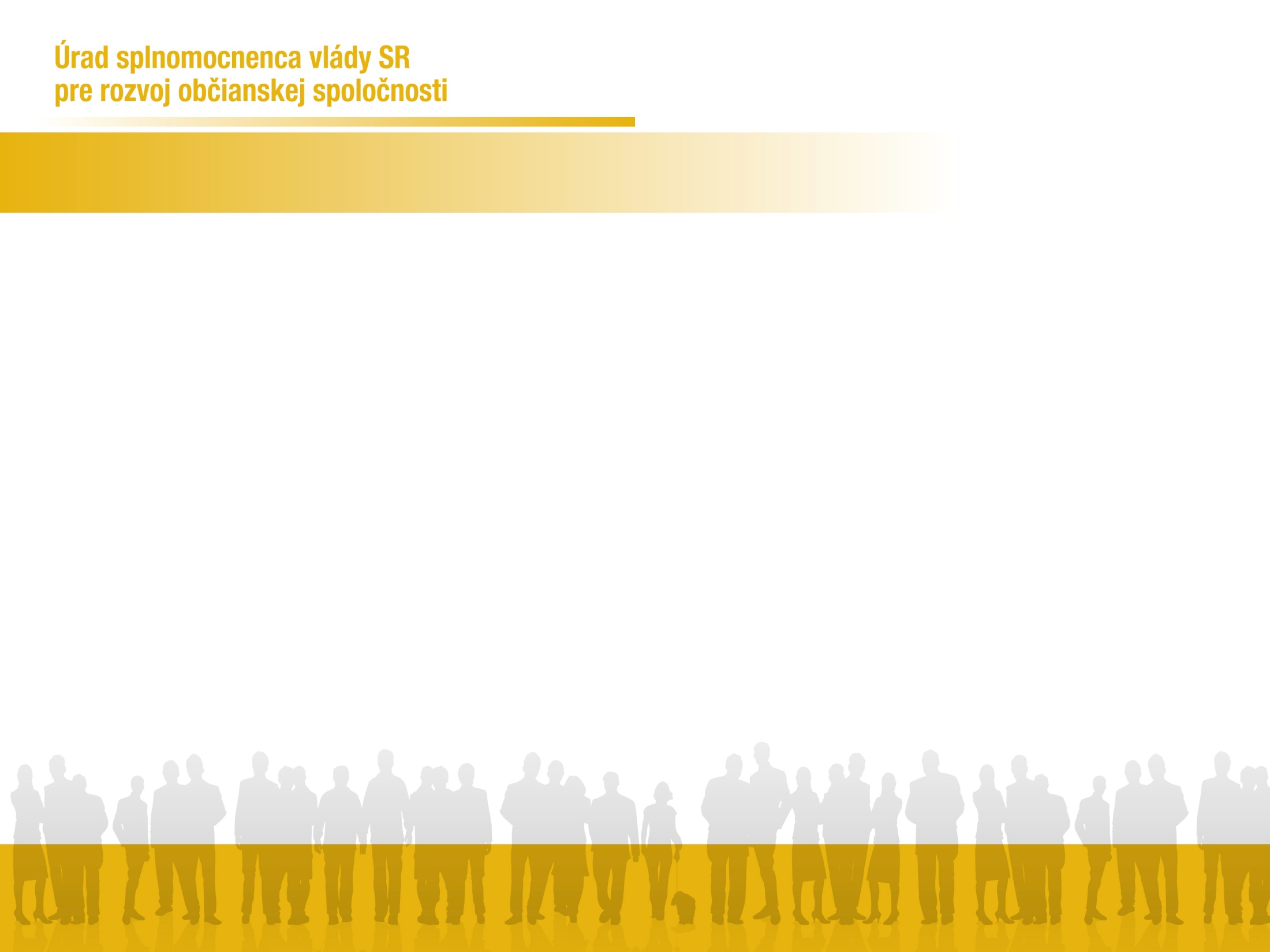 Hlavný cieľ projektu

Zvýšiť kvalitu monitorovacích procesov na úrovni CKO 
prostredníctvom posilnenia spolupráce 
s partnermi z oblasti mimovládnych organizácií, 
využiť kapacity expertov MVO na skvalitnenie implementácie EŠIF, overiť potenciál a 
možnosti podpory protikorupčných aktivít 
zameraných na sledovanie implementácie EŠIF.
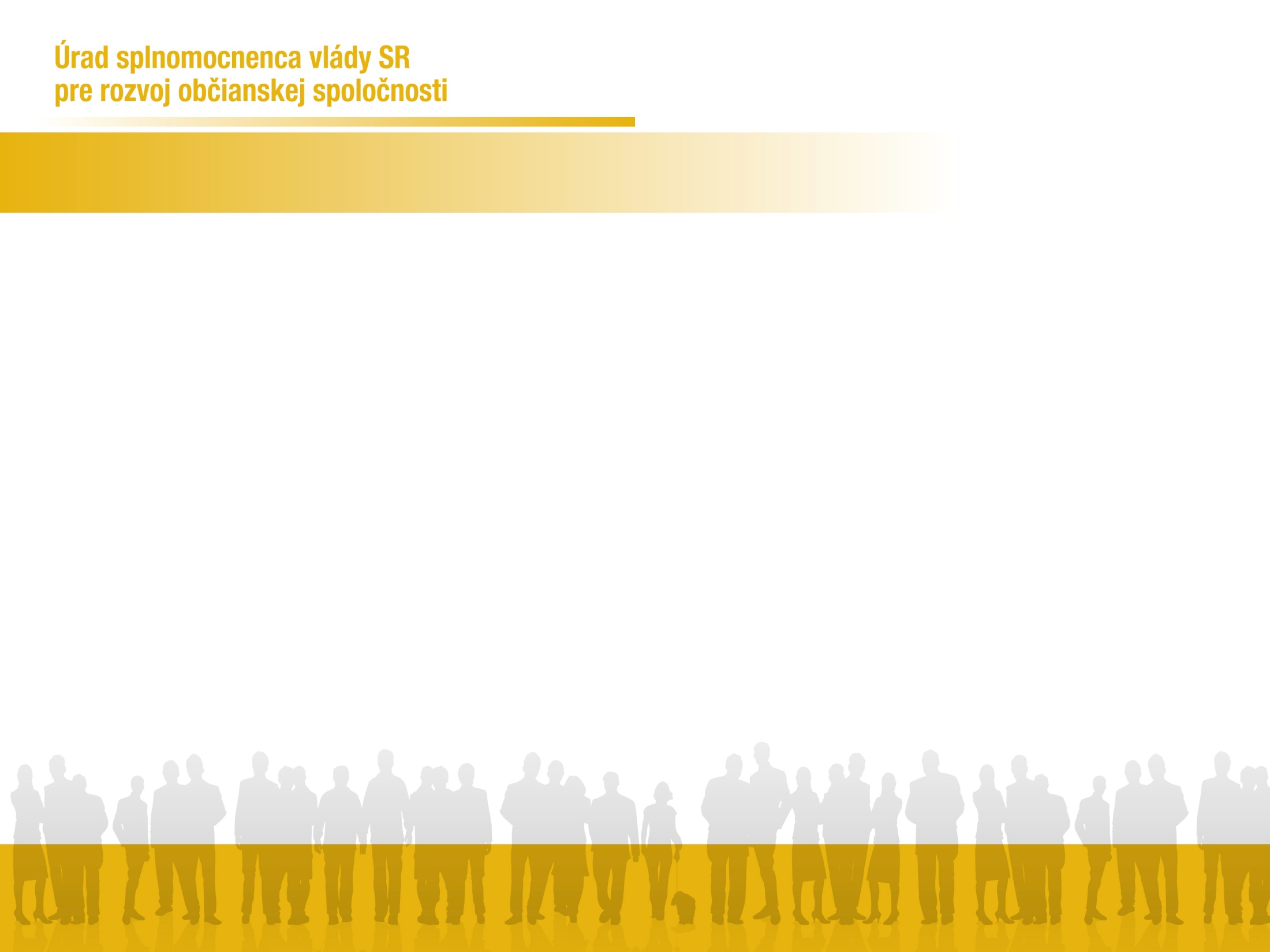 Bližšie informácie


Participácia – Iveta Ferčíková 

Efektívne partnerstvo – Skarlet Ondrejčáková

www.minv.sk/?ros